Appendix BEast Hampshire District CouncilPerformance Report
Q1 2021-22, v3
Contents
Headline achievements for Q1
People – key statistics for Q1
Finance
Corporate governance – key statistics for Q1
Service dashboards (containing in-depth information about Corporate Action Plan objectives, KPIs, and budget variance)
	Corporate Services
	Regeneration & Place
Headline achievements in Q1
We continued to help more than 600 local businesses by distributing Covid-related support grants as the country came out of lockdown
Planning permission has been granted for the Havant Thicket Reservoir which will safeguard water supply in the borough for decades to come, as well as providing a recreational asset for local residents to enjoy
We pledged almost £1 million to help make the Whitehill and Bordon Health Hub a reality
The local elections in May were run smoothly despite the additional Covid-19 safety requirements
The mobilisation phase of Shaping our Future has been completed, following the all member briefings, overview and scrutiny meetings and approval of the business case and associated resources by Cabinet
People – key statistics for Q1
Turnover has increased as the country moves out of Covid restrictions
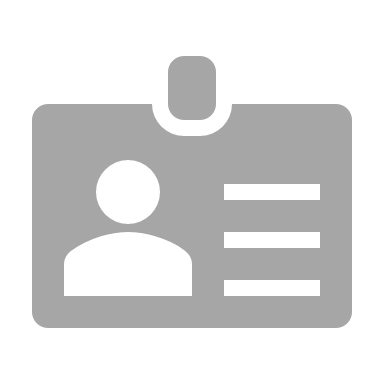 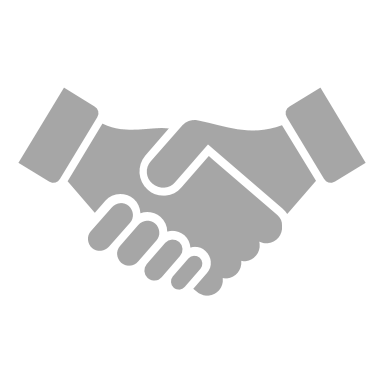 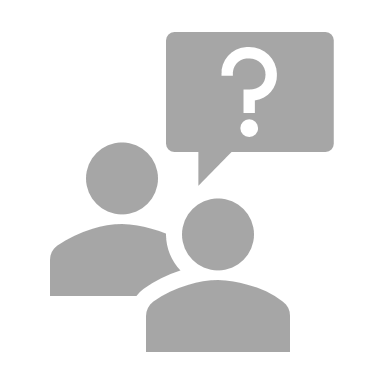 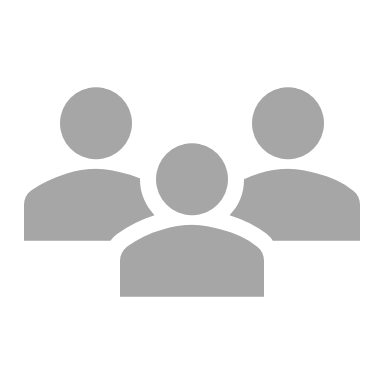 275
11
10
3.6%
Number of new starters
Number of leavers
Turnover rate
Total FTE at end of quarter
Sickness levels remain below the national average for the public and private sector
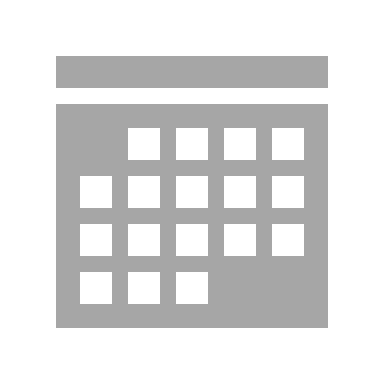 1.0
Average number of sick days per FTE
Public sector average: 2.2 daysPrivate sector average: 1.8 days
Finance – revenue budget outturn in Q1
Corporate governance – key statistics for Q1
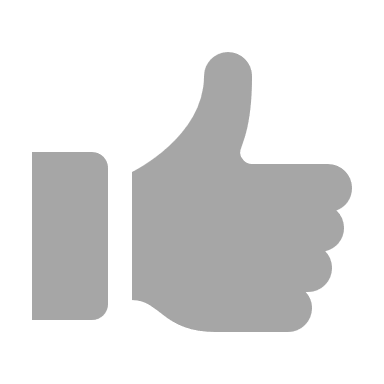 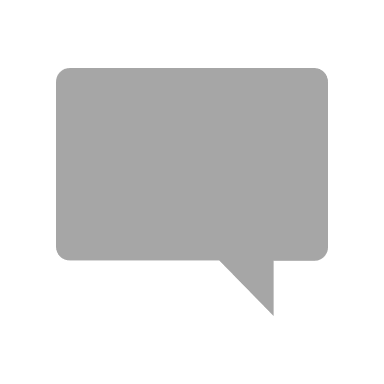 Result of delays with waste collection services in some areas of the district
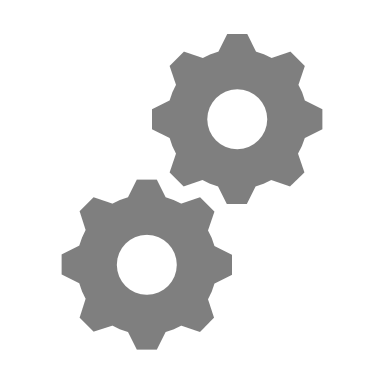 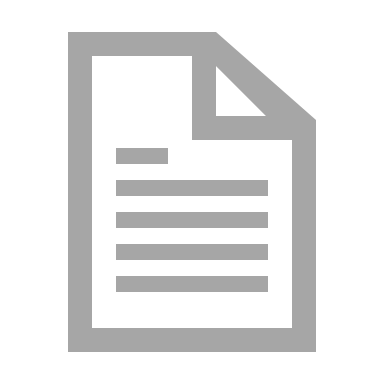 166
40
Number of internal audit management actions overdue by more than 60 days
Number of information requests received 
(Freedom of Information, Environmental Information Regulations  and Subject Access Requests)
Management action is taking place to resolve these – several relate to services that have recently been brought inhouse so are now able to be addressed
Risks currently scoring above 16 on the corporate risk register
Reduced number of risks scoring above 16, compared to Q3 and Q4
A residual score of 16 is the threshold which has been set to indicate the Council's risk appetite (as per the Risk Management Framework).
Corporate Services dashboards
Performance information for Q1
Commercial Development
Customer Services
Finance
Legal
Organisational Development
Programmes, Redesign & Quality
Strategic Commissioning
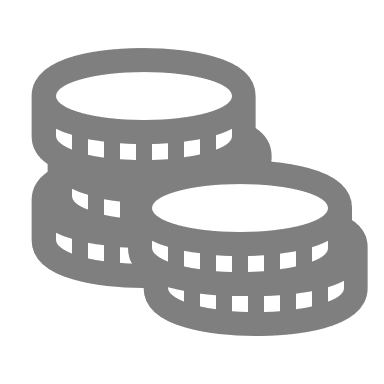 Commercial DevelopmentHead of Service: Chris Bradley
Budget variance in Q1
Corporate Action Plan 2021-22
No variance
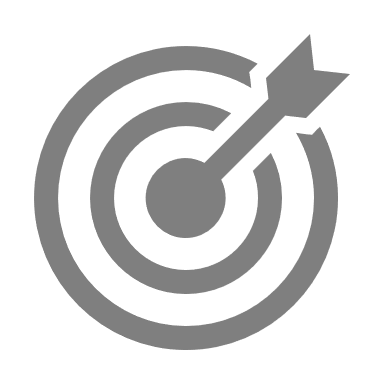 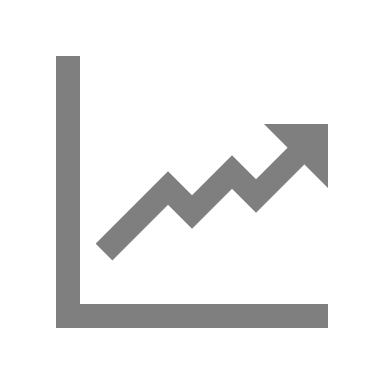 Key Performance Indicators
Customer ServicesHead of Service: Brian Wood
Incorporating:Customer Services, Revenues & Benefits, Corporate Support, Elections, Land Charges, GIS, CRM, Insight
Budget variance in Q1
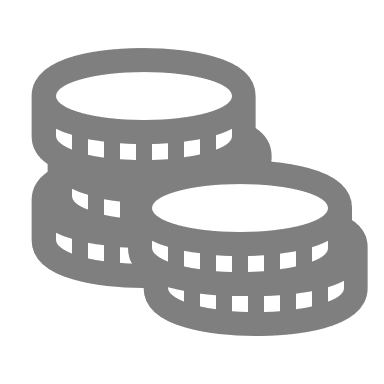 Collection rates continue to be impacted by Covid-19
Variance of £229,000
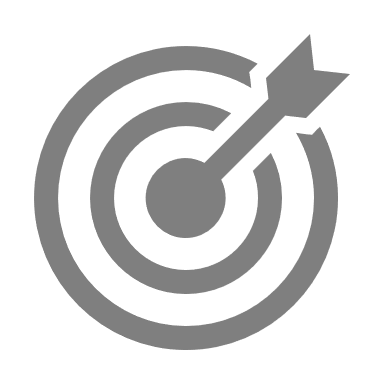 Corporate Action Plan 2021-22
FinanceHead of Service: Matthew Tiller
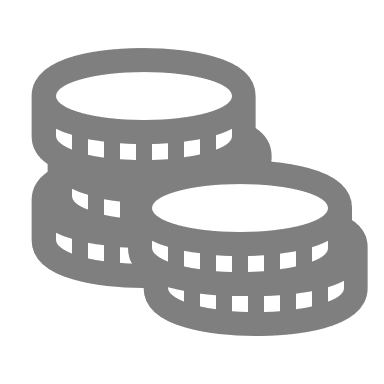 Budget variance in Q1
Corporate Action Plan 2021-22
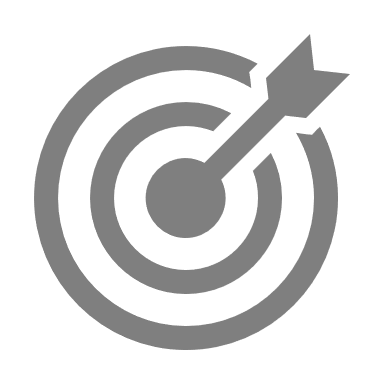 No variance
LegalHead of Service: Daniel Toohey
Incorporating:Legal Services, Democratic Services
Corporate Action Plan 2021-22
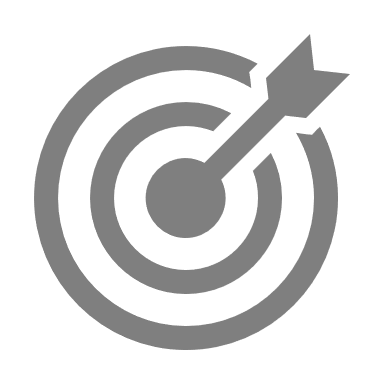 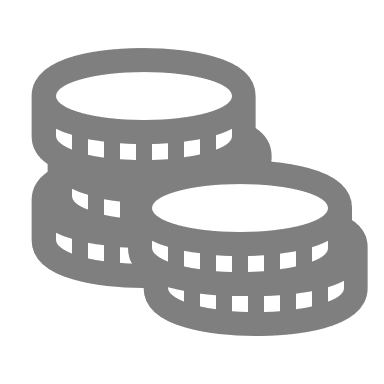 Budget variance in Q1
No variance
Budget variance in Q1
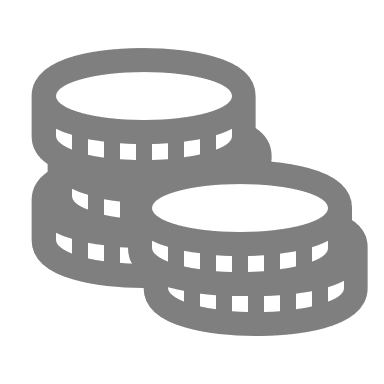 Organisational DevelopmentHead of Service: Caroline Tickner
No variance
Incorporating:Human Resources, Communications & Marketing, Emergency Planning & Business Continuity, Health & Safety
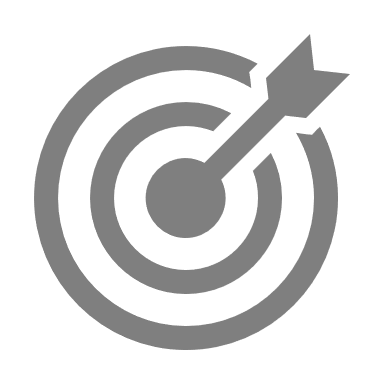 Corporate Action Plan 2021-22
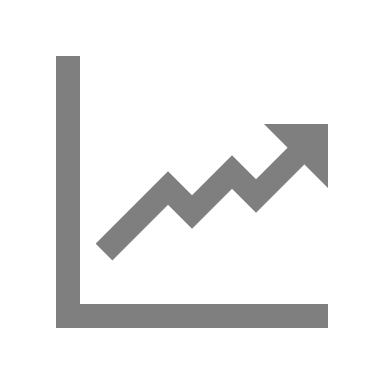 Key Performance Indicators
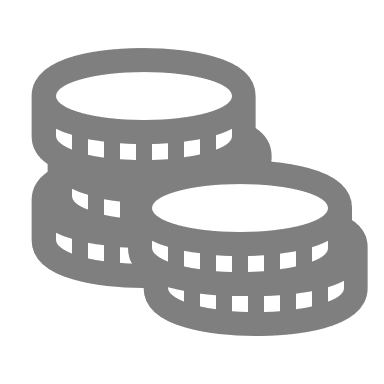 Budget variance in Q1
Programmes, Redesign & QualityHead of Service: Sue Parker
No variance
Incorporating:Business Solutions Unit, Digital Design, Information Governance, Governance Hub, Effective Working, Facilities Management, Street Care
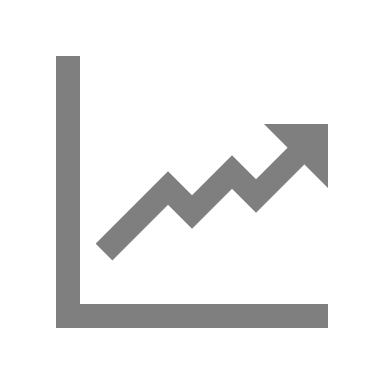 Key Performance Indicators
Corporate Action Plan 2021-22
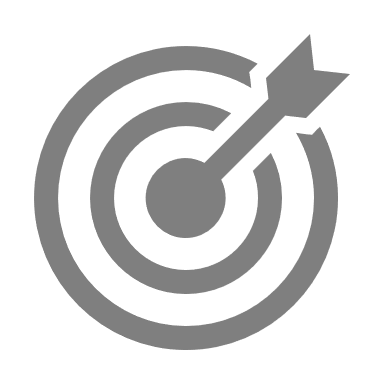 Strategic CommissioningHead of Service: Trevor Pugh
Corporate Action Plan 2021-22
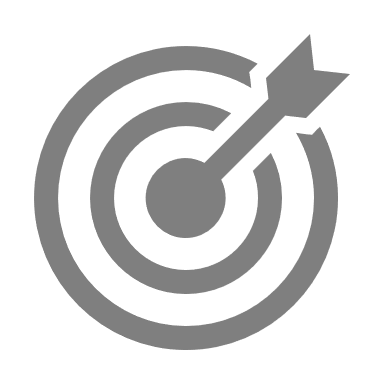 Incorporating:Environmental Services (Norse), Leisure
Budget variance in Q1
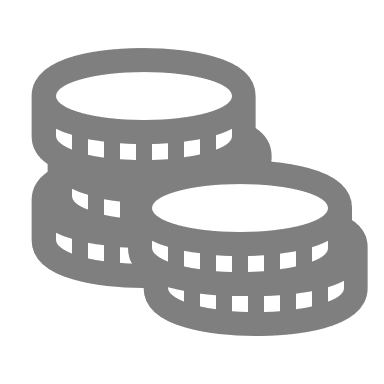 Variance of £158,000
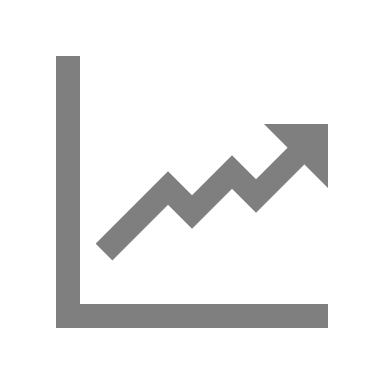 Key Performance Indicators
Fly tipping remains high
Regeneration & Place dashboards
Performance information for Q1
Housing & Communities
Neighbourhood Support
Planning
Property
Regeneration & Economy
Budget variance in Q1
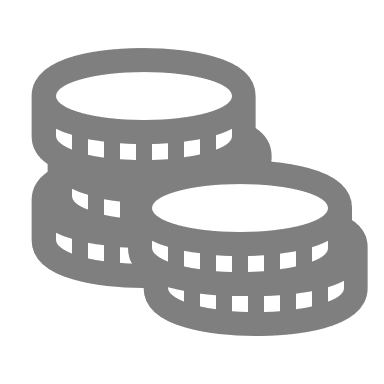 Housing & CommunitiesHead of Service: Tracey Wood
Variance of £100,000
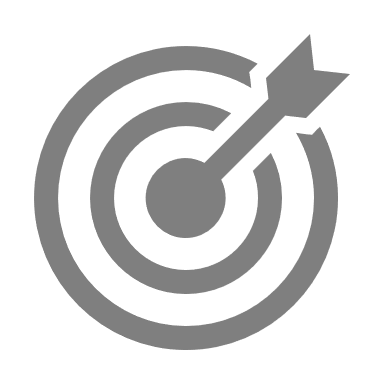 Corporate Action Plan 2021-22
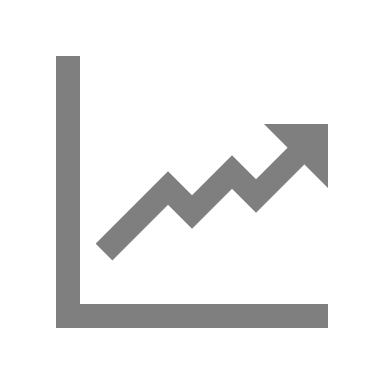 Key Performance Indicators
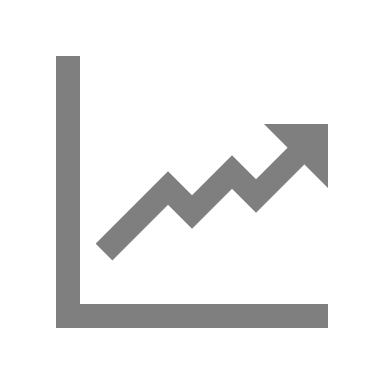 Key Performance Indicators
Neighbourhood SupportHead of Service: Natalie Meagher
Incorporating:Environmental Health, Neighbourhood Quality, Parking & Traffic Management
Budget variance in Q1
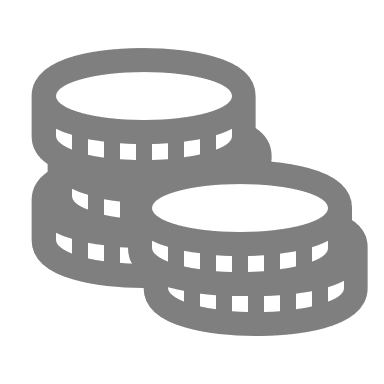 Variance of £498,000
Key Performance Indicators
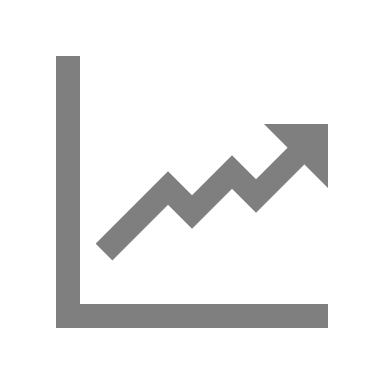 Neighbourhood Support
Neighbourhood Support
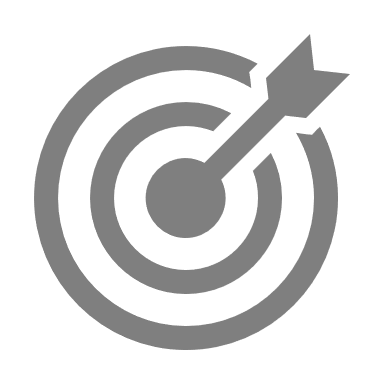 Corporate Action Plan 2021-22
PlanningInterim Heads of Service: Julia Mansi and Vicki Potts
Key Performance Indicators
Incorporating:Development Management, Planning Policy, Building Heritage, Building Control, RegenCo
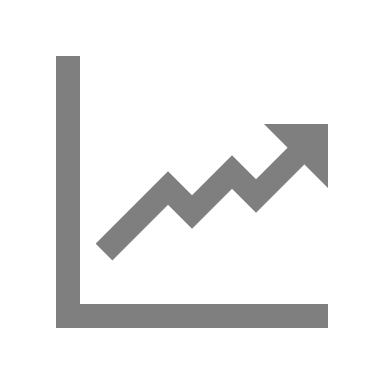 Budget variance in Q1
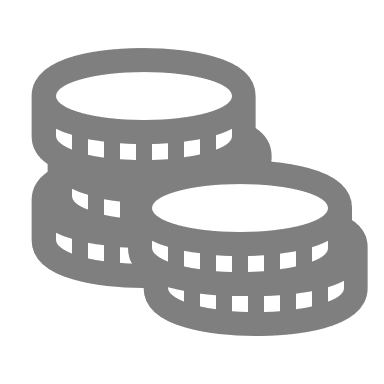 Variance of £161,000
Large influx of applications in April 21 (40% over normal levels)
Planning
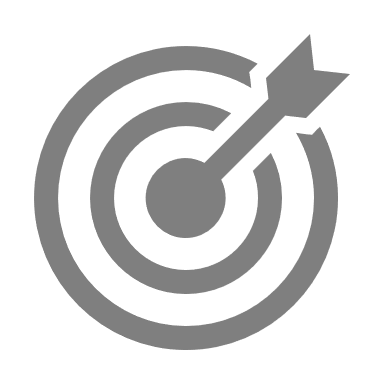 Corporate Action Plan 2021-22
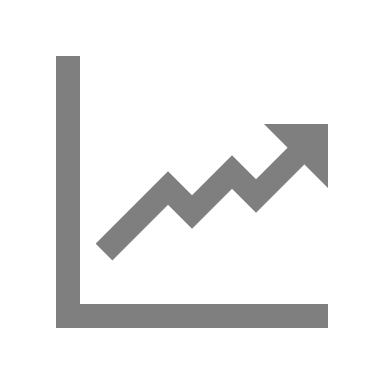 Key Performance Indicators
Corporate Action Plan 2021-22
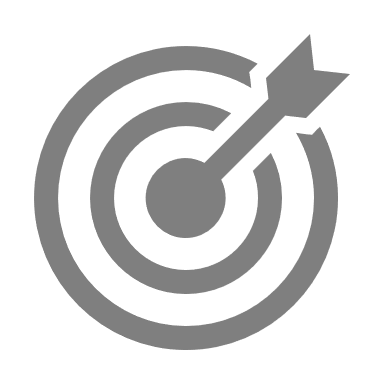 PropertyInterim Head of Service: Natalie Meagher
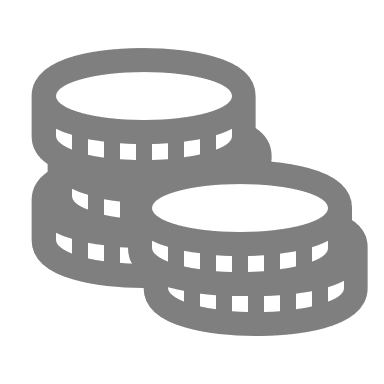 Budget variance in Q1
No variance
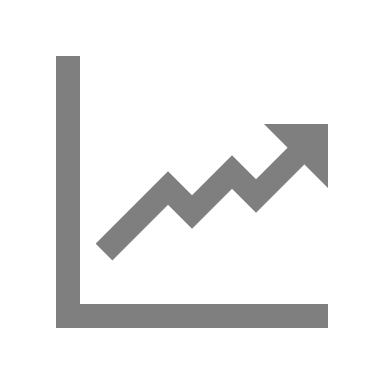 Key Performance Indicators
Corporate Action Plan 2021-22
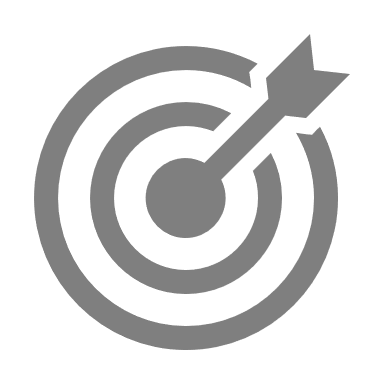 Regeneration & EconomyHead of Service: Clare Chester
Incorporating:Regeneration & Placemaking, Economic Development
Budget variance in Q1
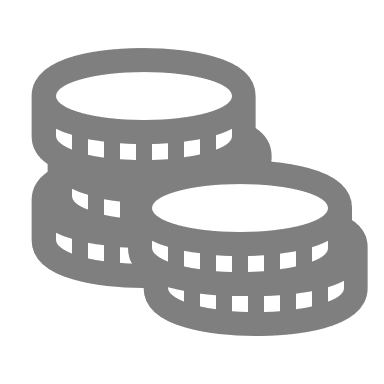 No variance